Chính tả (Nghe –viết)
Ai có lỗi
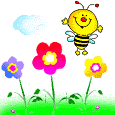 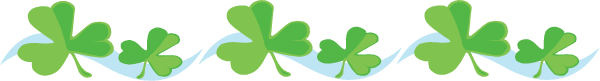 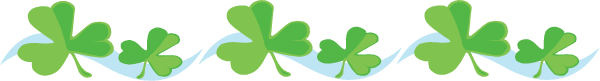 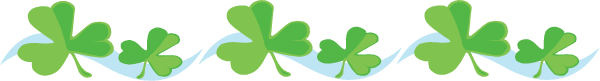 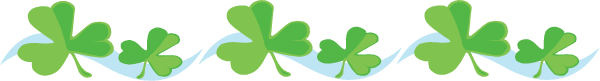 Chính tả: Nghe – viết
Ai có lỗi
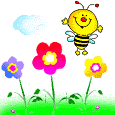 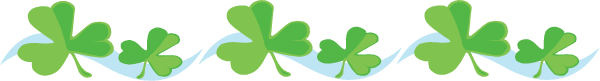 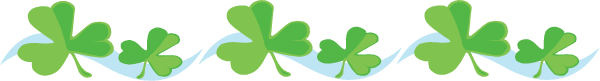 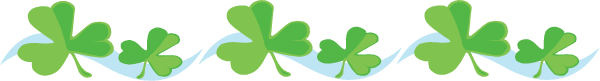 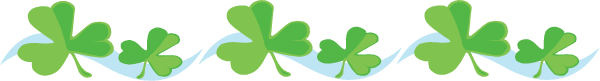 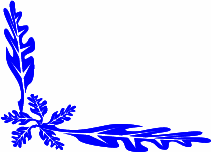 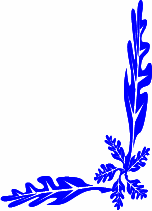 Ai có lỗi
Cơn giận lắng xuống. Tôi bắt đầu thấy hối hận. Chắc là Cô – rét – ti không cố ý chạm vào khuỷu tay tôi thật. Tôi nhìn cậu, thấy vai áo cậu sứt chỉ, chắc vì cậu đã vác củi giúp mẹ. Bỗng nhiên, tôi muốn xin lỗi Cô – rét – ti, nhưng không đủ can đảm. 
                                                        Theo A – Mi - Xi
Tìm hiểu nội dung bài:
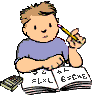 Đoạn văn nói lên điều gì?
- En-ri-cô ân hận khi bình tĩnh lại. Nhìn vai áo bạn sứt chỉ, muốn xin lỗi bạn nhưng không đủ can đảm.
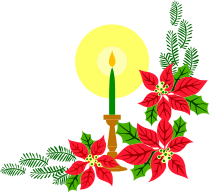 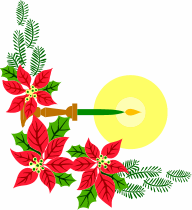 H: Tìm tên riêng trong 
bài chính tả?
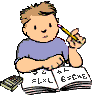 Cô – rét - ti
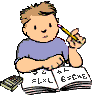 H: Nhận xét về cách viết tên riêng ở trên?
- Viết hoa chữ cái đầu tiên, đặt dấu gạch ngang giữa các chữ.
Từ khó:
sứt chỉ
Cô-rét-ti
khuỷu tay
lắng xuống
Cơn giận lắng xuống. Tôi bắt đầu thấy hối hận. Chắc là Cô-rét-ti không cố ý chạm vào 
khuỷu tay tôi thật. Tôi nhìn cậu, thấy vai áo cậu sứt chỉ, chắc vì cậu đã vác củi giúp mẹ. Bỗng nhiên, tôi muốn xin lỗi Cô-rét-ti, nhưng không đủ can đảm. 
                                                      Theo A – Mi - Xi
Chính tả (Nghe –viết)
Ai có lỗi
Bài tập chính tả
Bài 2: Tìm các từ ngữ có chứa tiếng:
a) Có vần uêch:
b) Có vần uyu
- Nguệch ngoạc
- Khuỷu tay
- Rỗng tuếch
- Khúc khuỷu
- Bộc tuệch
- Ngã khuỵu
Bài tập chính tả
Bài 3: Em chọn chữ nào trong ngoặc đơn để      điền vào chỗ trống?
- (xấu hay sấu):
xấu
- cây ….
sấu
- chữ ….
- (sẻ hay xẻ):
- san…
sẻ
- …. gỗ
xẻ
- (sắn hay xắn):
- củ …
sắn
xắn
- …   tay áo
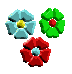 CHÚC CÁC EM CHĂM NGOAN HỌC GIỎI !
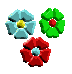 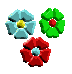 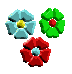 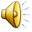